Муниципальное общеобразовательное  учреждение «Новоржевская средняя школа»
Всероссийский конкурс образовательных практик по обновлению содержания и технологий дополнительного образования в соответствии с приоритетными направлениями, в том числе каникулярных профориентационных школ, организованных образовательными организациями
«Панель методик и технологий образовательной практики»

Составитель: Рыбакова Екатерина Викторовна, 
учитель физической культуры
Проблема: спортивные мероприятия, проводимые в школе, разрозненны, не объединены в систему развития физической культуры учащихся.

Актуальность:  со стороны учащихся поступает запрос о необходимости создания организации, объединяющей все проводимые в школе программы и мероприятия, связанные со спортом

Новизна:  в школе ещё не существует организации, аккумулирующей прилагаемые усилия по развитию физической подготовки учащихся

Цель: создать в школе спортивный клуб, объединяющий все действующие спортивные секции школы, а также спортивные мероприятия и информирующий всех учащихся о доступных спортивных мероприятиях и программах.
Что такое школьный спортивный клуб?
Школьный спортивный клуб  - общественная организация учителей и учащихся, способствующая развитию физической культуры и спорта в школе. 
Основные цели клуба - воспитание у детей и подростков устойчивого интереса к систематическим занятиям физической культуры, к здоровому образу жизни; укрепление и сохранение здоровья при помощи регулярных занятий в спортивных кружках и секциях, участие в оздоровительных мероприятиях; организация здорового досуга детей.
Ожидаемые  результаты1. В школе появится организация (клуб), систематизирующая спортивную жизнь школы2. Повысится число учащихся, вовлеченных в спортивную жизнь школы и занимающихся спортом3. Учащиеся получат удобный инструмент для определения способа своего физического развития
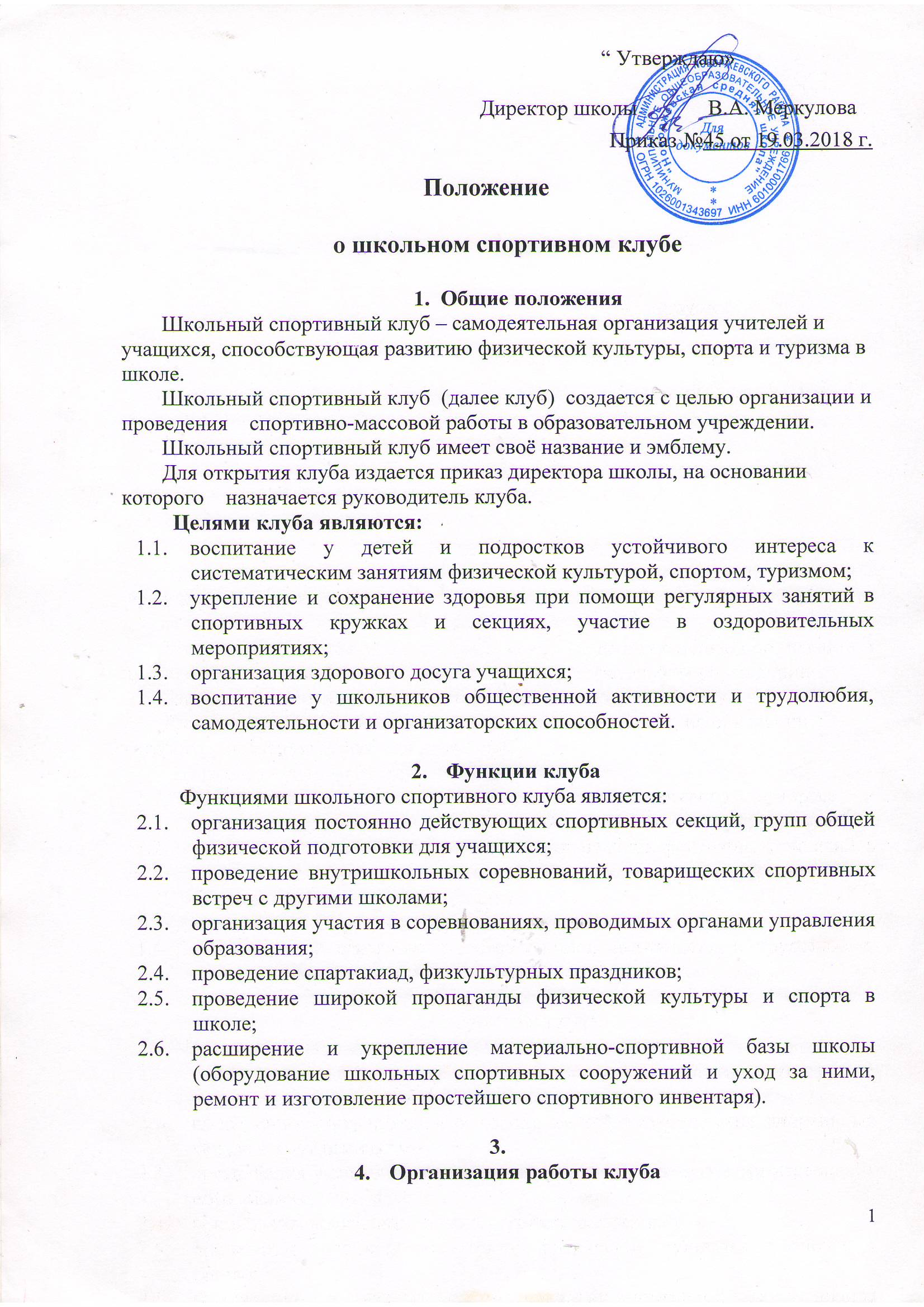 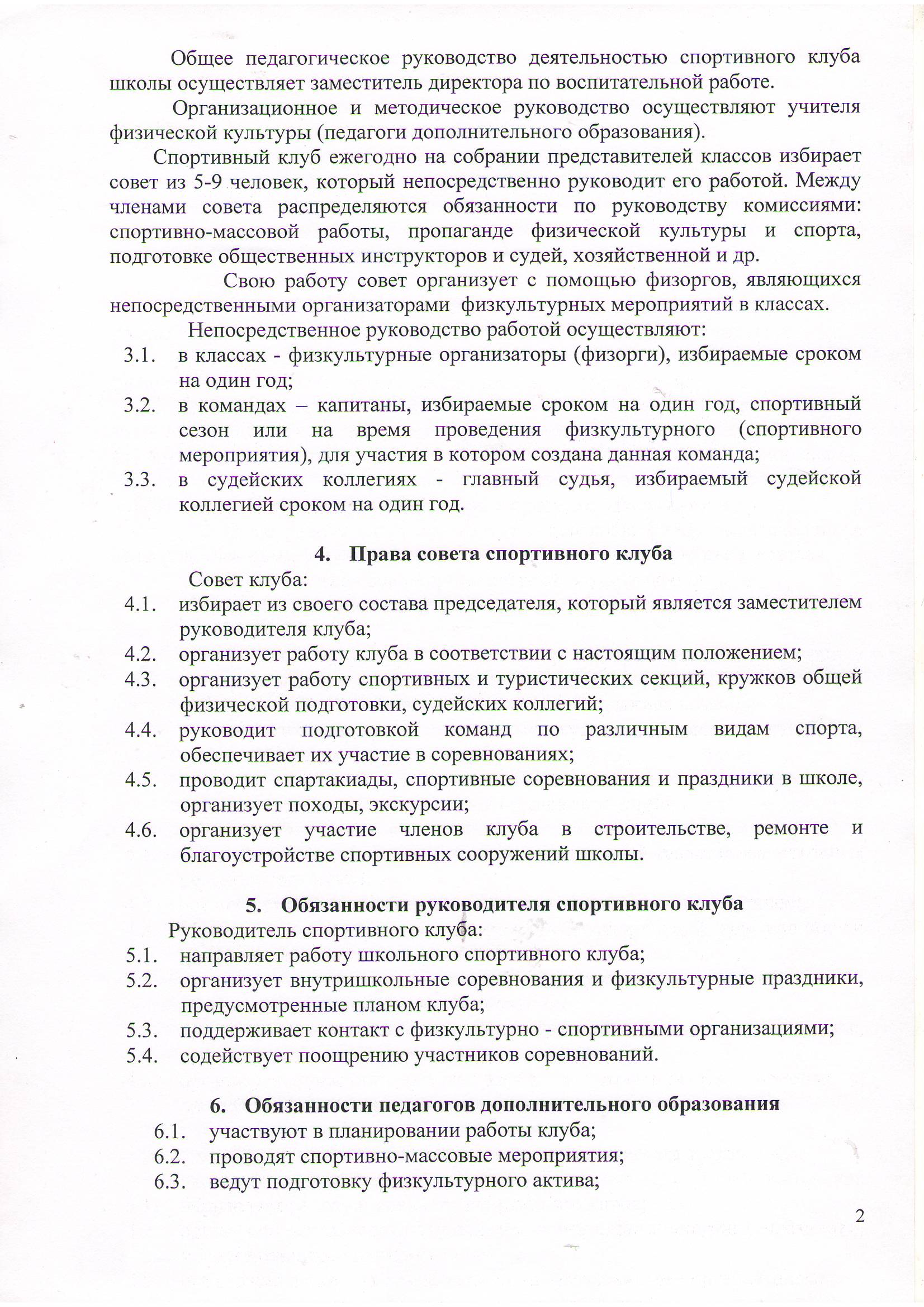 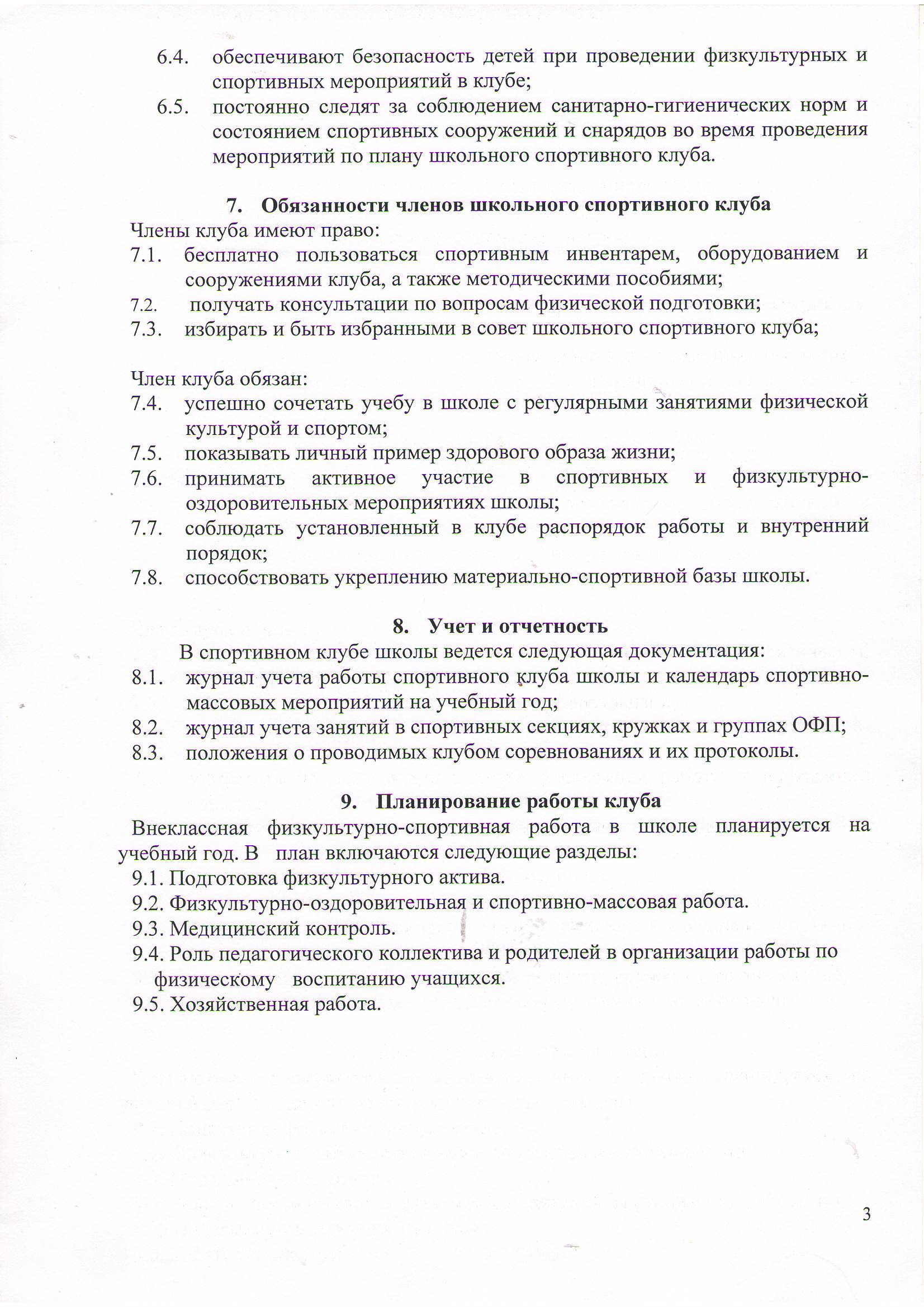 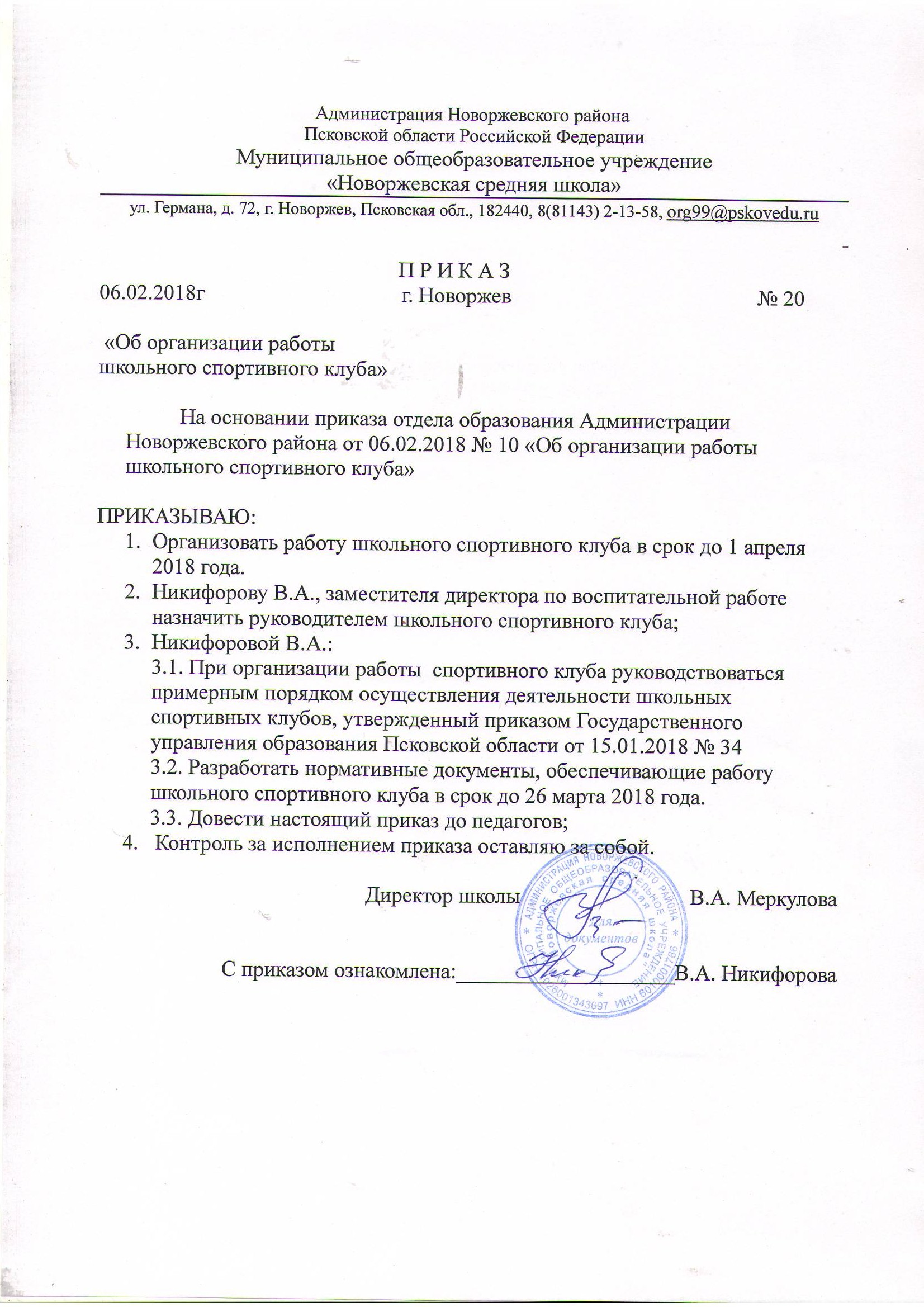 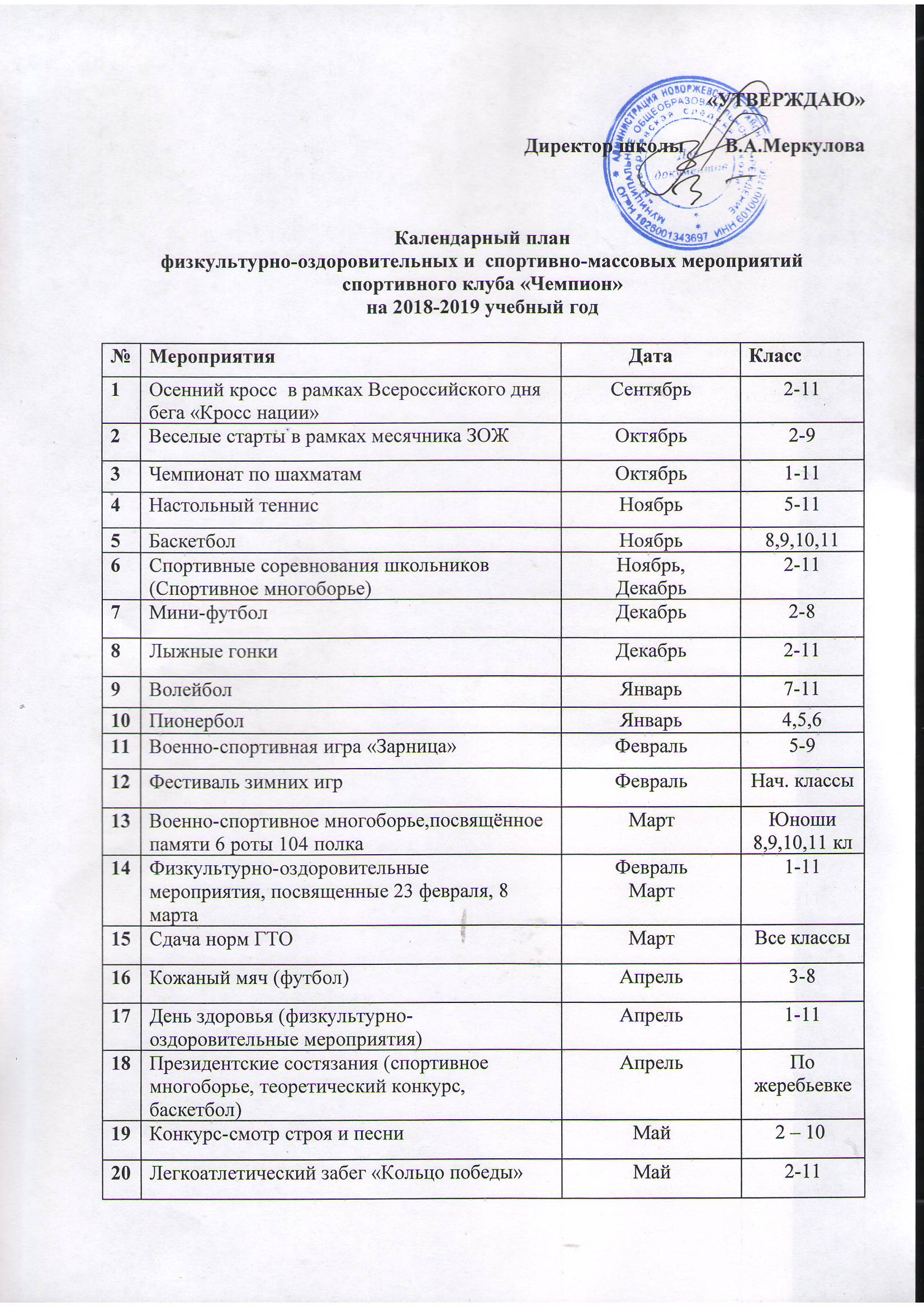 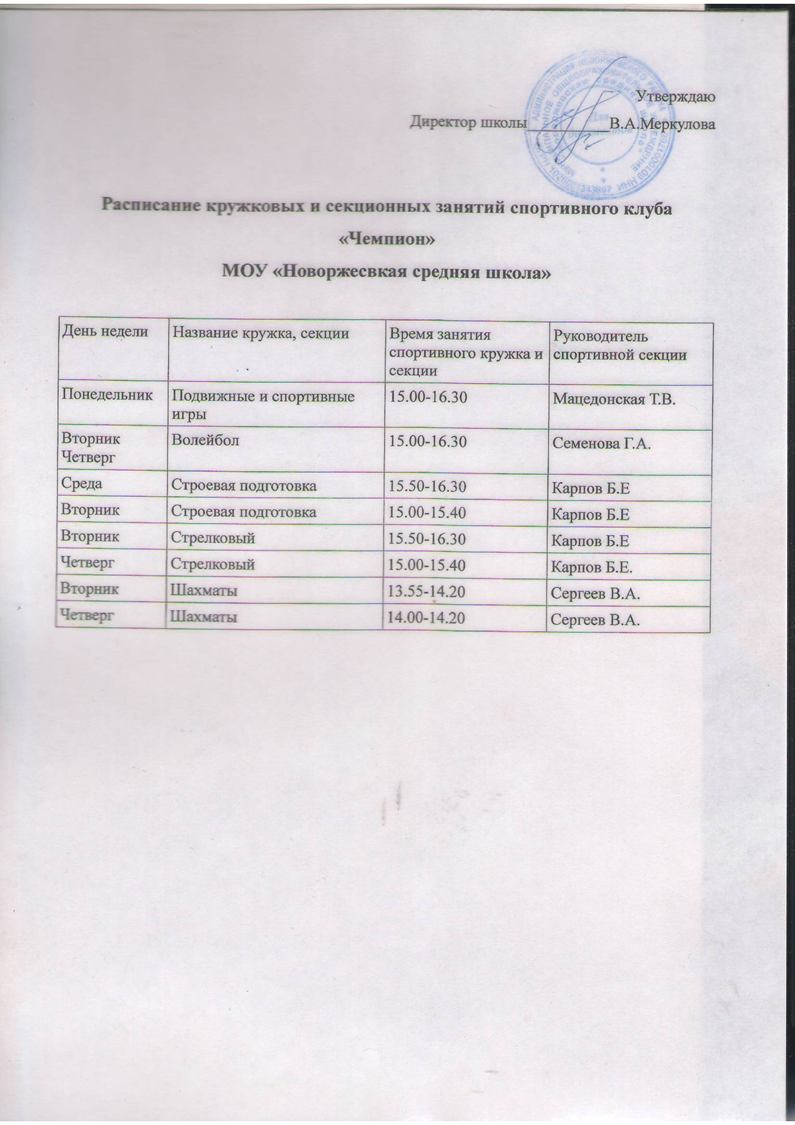 Ожидаемые конечные результаты реализации проекта1. Увеличение удельного веса учащихся, занимающихся в школьныхспортивных клубах до 15% от общего числа детей, обучающихся вобщеобразовательных организациях.2. Снижение количества правонарушений с участием детей.3. Формирование методической копилки разработок новыхнетрадиционных форм организации массовой физкультурно-спортивной работы.4. Привлечение внимания родителей на необходимость занятий спортом,как средство формирования здорового образа жизни своих детей.
Достигнутые результаты учащихся школьного спортивного клуба «чемпион»
В 2020-2021 учебном году учащиеся школьного спортивного клуба «чемпион» Новоржевской средней школы приняли участие во Всероссийском фестивале «Футбол в школе» среди обучающихся образовательных организаций Российской Федерации. Учащиеся школы, под руководством Рыбаковой Е.В., приняли активное участие в данном фестивале . По итогам 1 этапа школа вошла в 4 лучших школ Псковской области и в 60 лучших школ по России. В ноябре 2021 года, по результатам 2 этапа, в школу поступил спортинвентарь: 10 футбольных мячей, насос, сетка для мячей. Сертификат участника 2020 -  Результат спортивных достижений обучающихся 
Школьного спортивного клуба «Чемпион» во Всероссийских играх Школьных спортивных клубов (ШСК)
Грамота за 1 место - тестирование уровня знаний в области физической культуры и спорта). 
Областной летний Фестиваль Всероссийского физкультурно-спортивного комплекса "Готов к труду и обороне" среди обучающихся образовательных организаций, посвященному 90-летию создания Всесоюзного комплекса ГТО. (июнь 2021 г.)
. Областные соревнования по физической подготовке среди юнармейцев — 1 место(2), 3 место (1)
7. Областные соревнования по пулевой стрельбе в зачет Спартакиады учащихся — 1 место
8.Межрайонное первенство по военно-спортивному многоборью, посвященное памяти 6 роты — 3 место
9. Зональные соревнования чемпионата Псковской области по волейболу — 2 место 
10. Зональные соревнования по волейболу (девушки) в рамках 13-й областной Спартакиады –  3 место
11. Первенство школьной лиги по мини — футболу среди команд образовательных организаций Псковской области- 3 место